S
M
S
F
C
E
U
C
L
C
K
A
O
Divide the clock face into three parts by drawing two straight lines in such a way that the sum of the numbers in each part are equal.
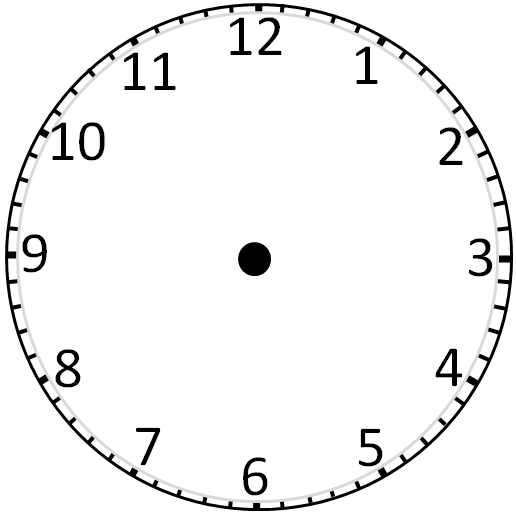 Sum of numbers from 1 to 12 = 78
78/3 = 26
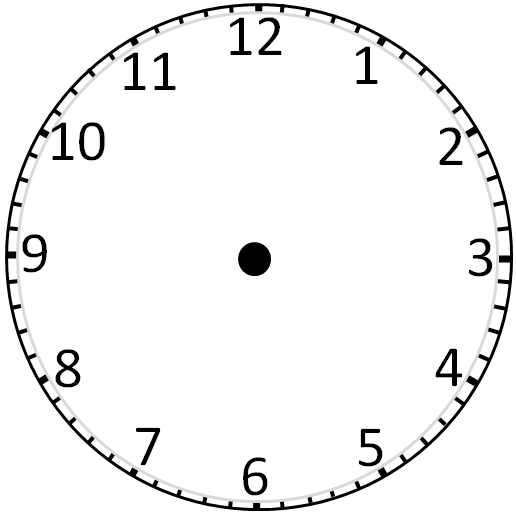 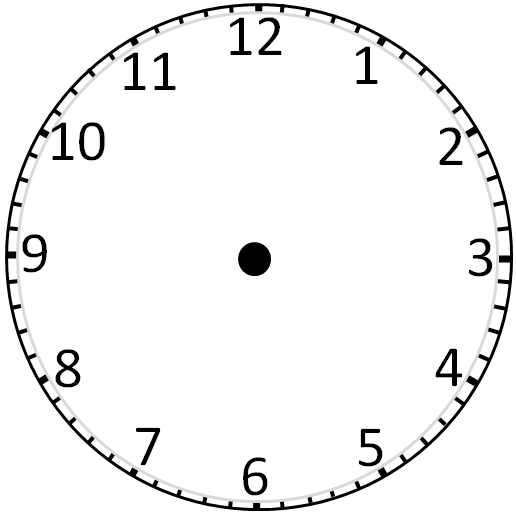 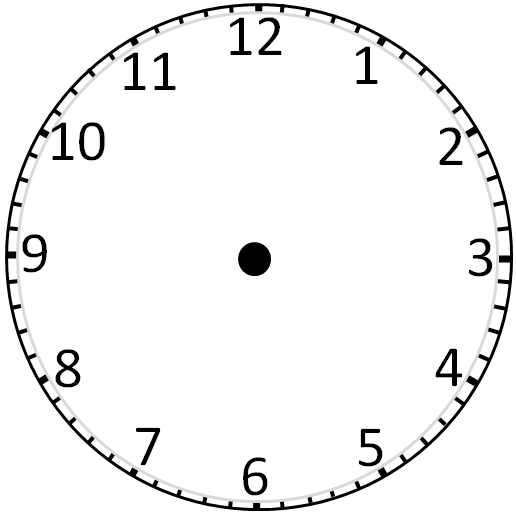 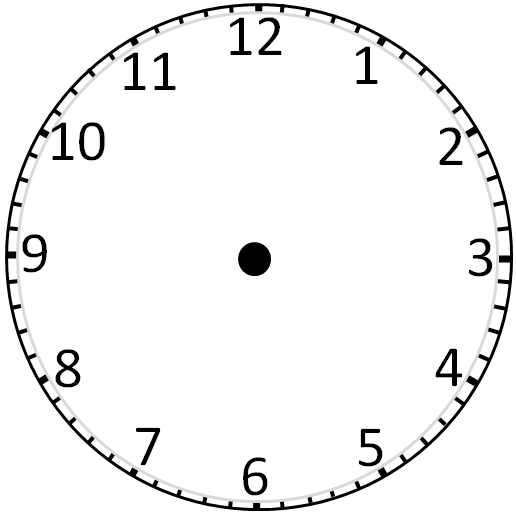 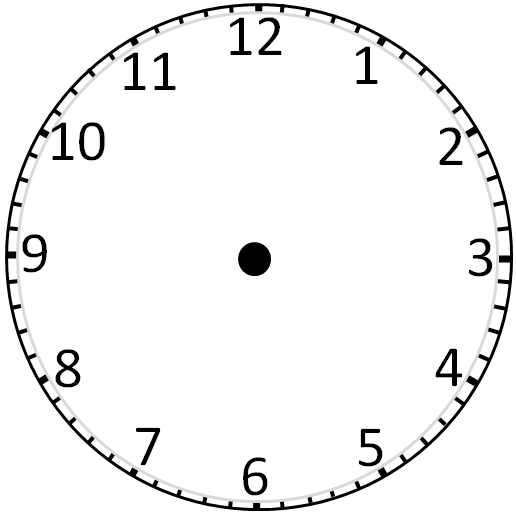 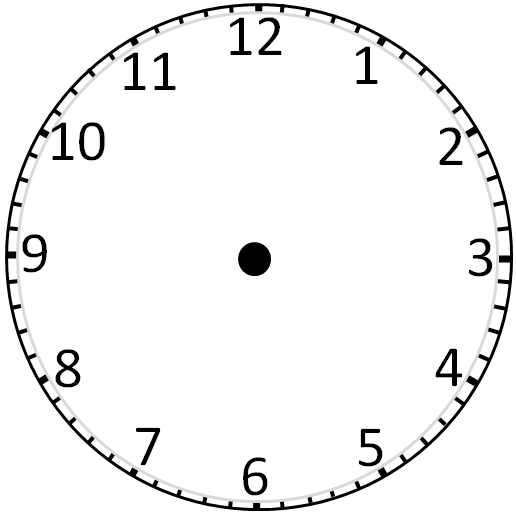 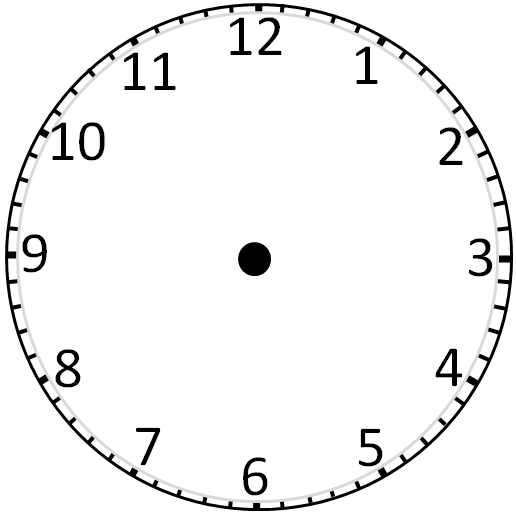 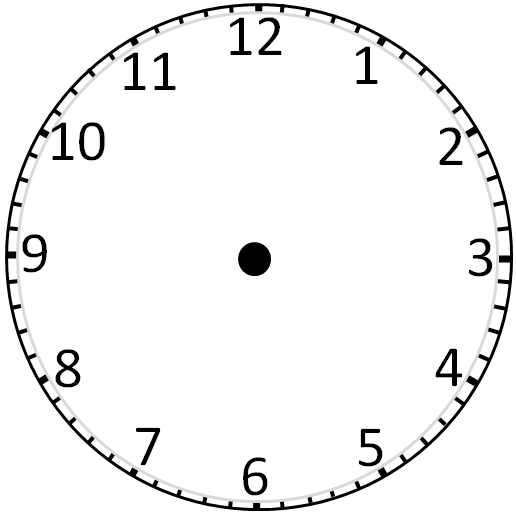 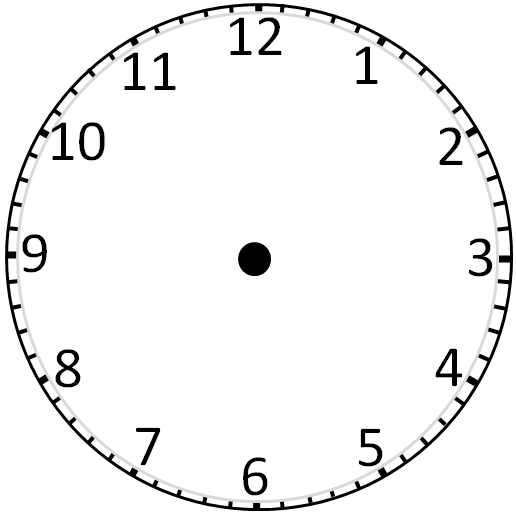 Worksheet